Section 3.1
The Joy of Sets
Activity 1
Define the following vocabulary terms
Set
Elements
Null set/empty set
Cardinality
Subset
Proper Subset
Venn Diagram
From your reading, what do you think is the most important thing to remember when considering sets?
Demonstrate Sets vs. Lists in Python
Activity 2
Translate the following set based mathematical statements into English
A = { 2, 3, 4}
B = { 2, 4, 3 }
C = 
2  A  
A  B
A  B
C  B
| A | = 3
Activity 3
For each of the following Venn diagrams define sets A and B such that the image would be an accurate representation.
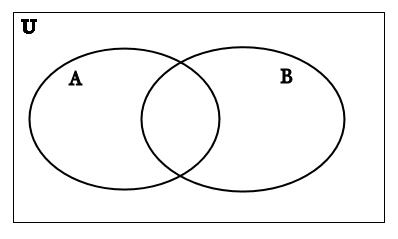 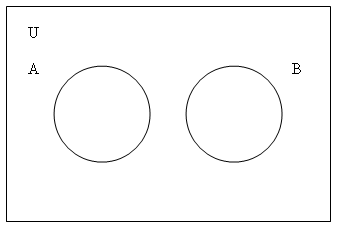 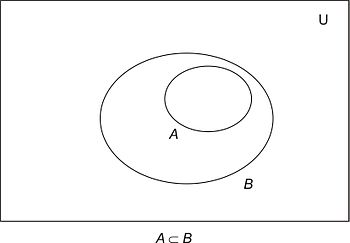